Ярково
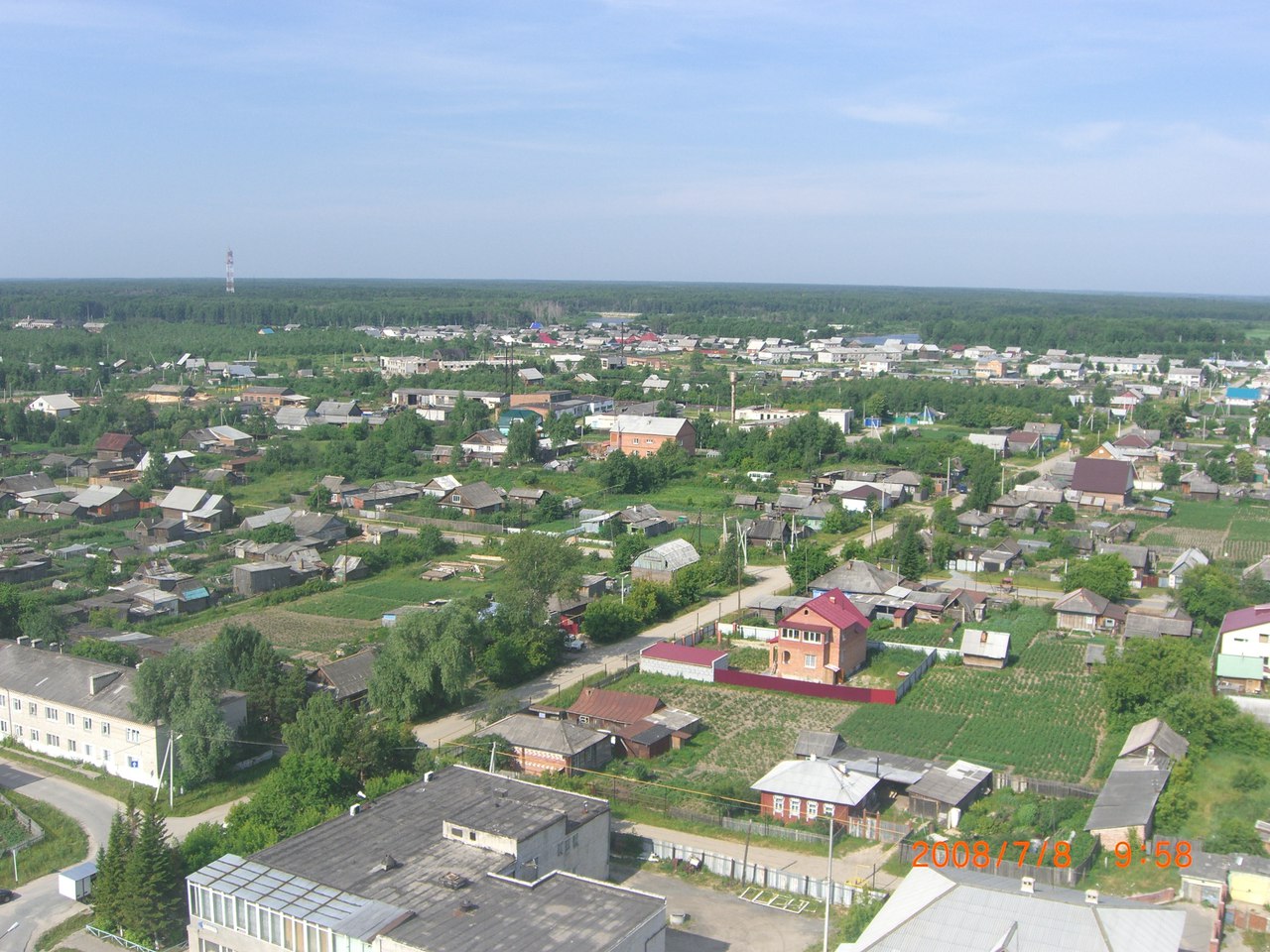 Моё село- Ярково . Оно находится на берегу реки Тобол.
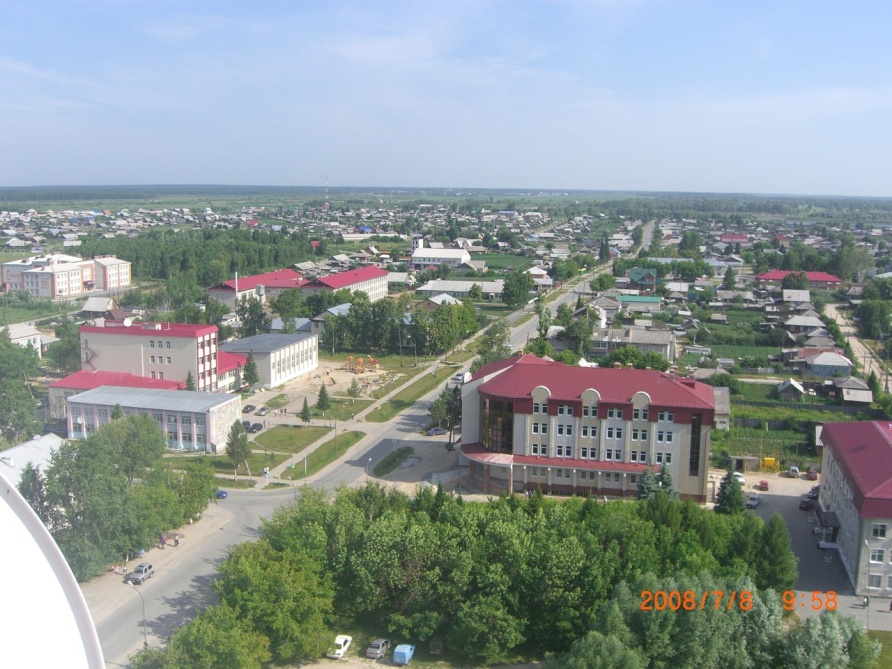 В посёлке есть районная библиотека, Дом культуры, стадион, спортивные залы.
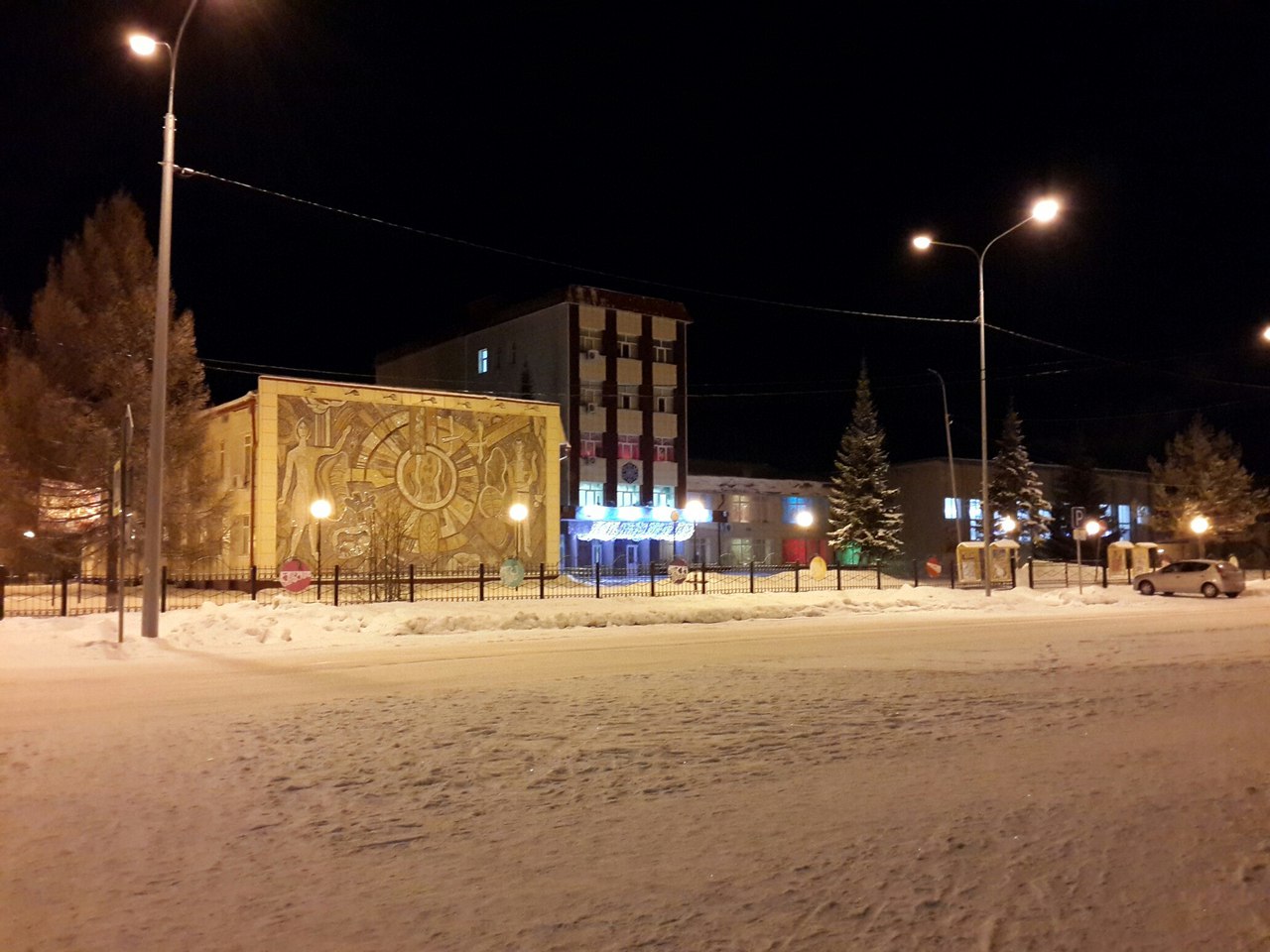 Школа
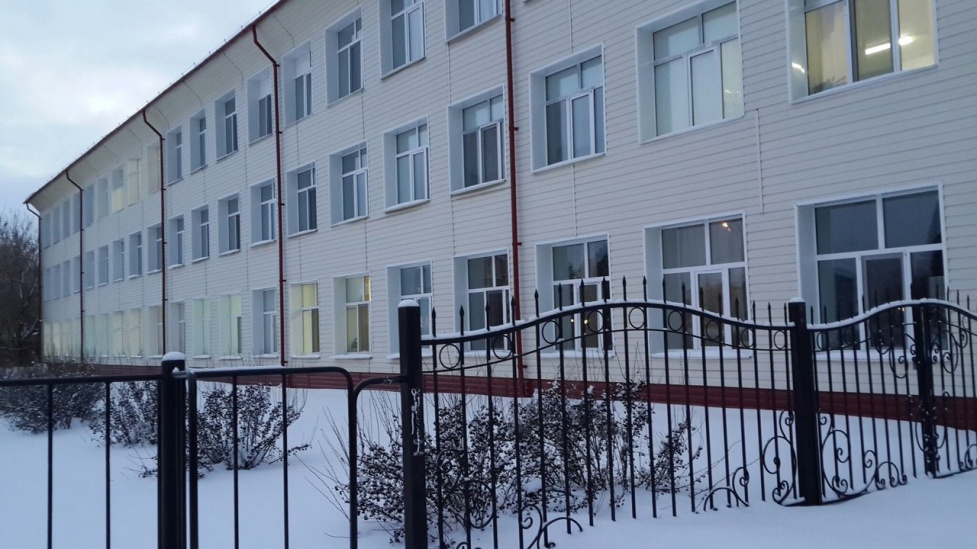 Садик «Рябинушка».
Садик «Солнышко»
Озёра и река Тобол
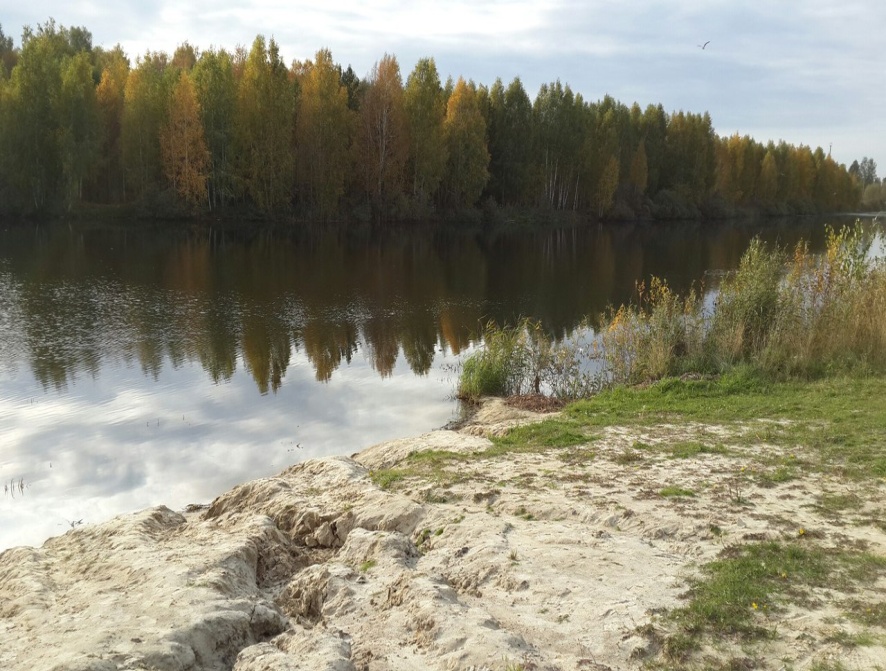 Мост через речку Тобол
Пожарная часть
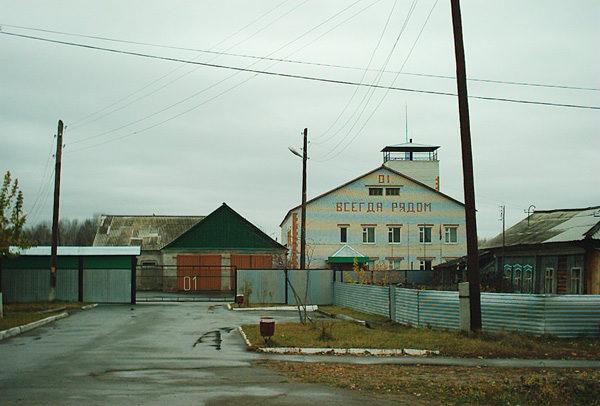 Церковь и памятник погибшим солдатам
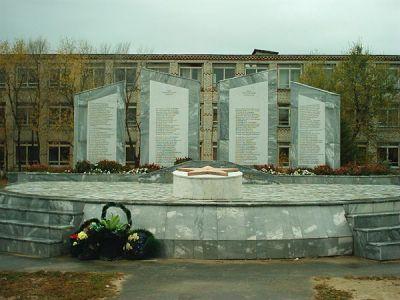 Автовокзал
Больница
Библиотека
Дом культуры
Спортивный комплекс
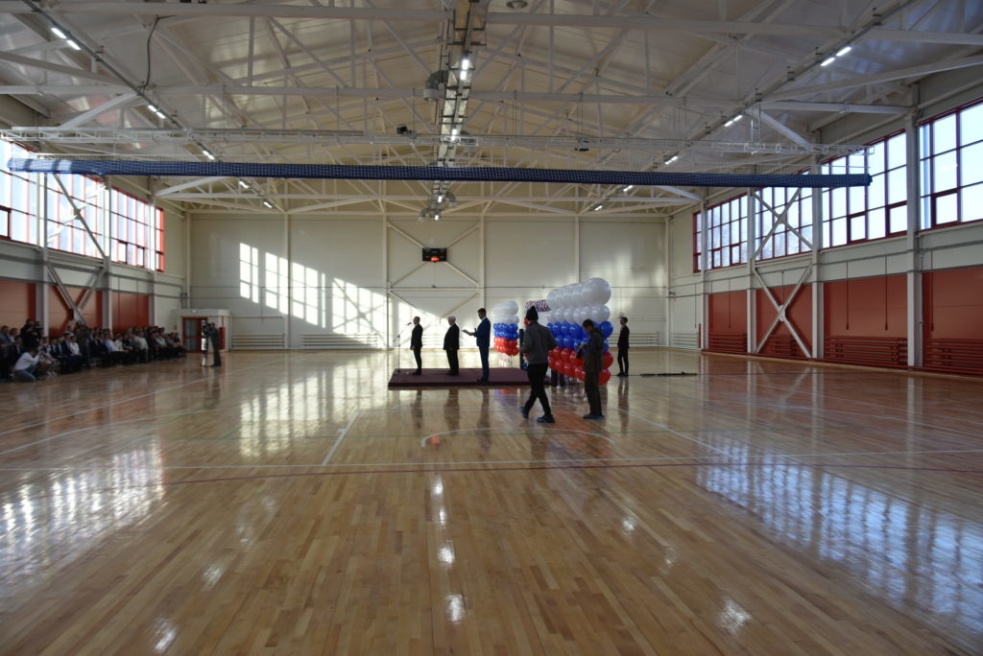